VIDYASAGAR UNIVERSITY
MIDNAPORE . WEST BENGAL . PIN - 721102
M.A
SEMESTER – IV
DEPARTMENT OF HISTORY
DR. SHAMITA SARKAR
COURSE : HIS-402 [Environmental History of Modern India]
PPT PRESENTATION 
ON
CHIPKO MOVEMENT
COURSE – HIS- 402
DR. SHAMITA SARKAR
THIS PPT FOR ONE CLASS LECTURE
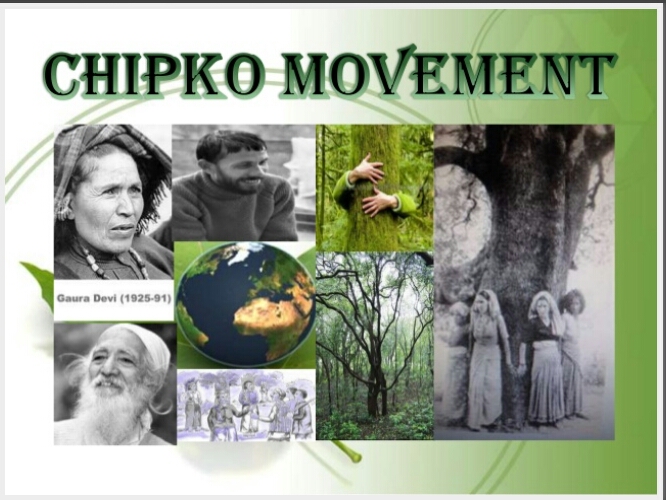 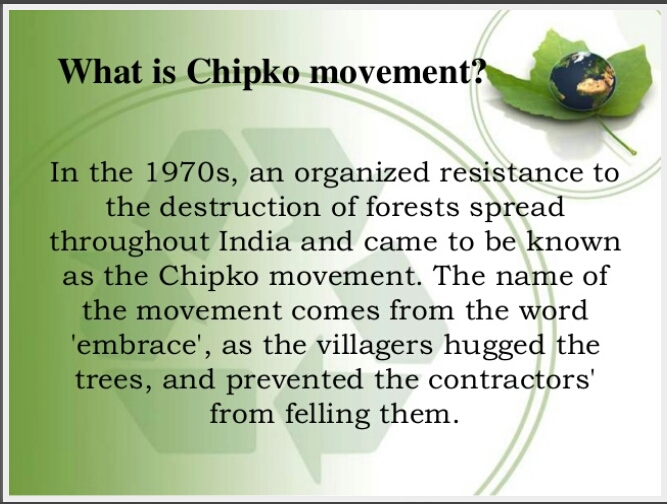 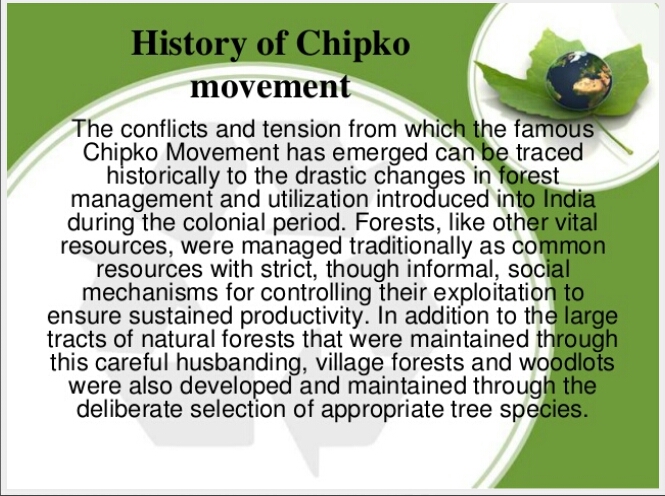 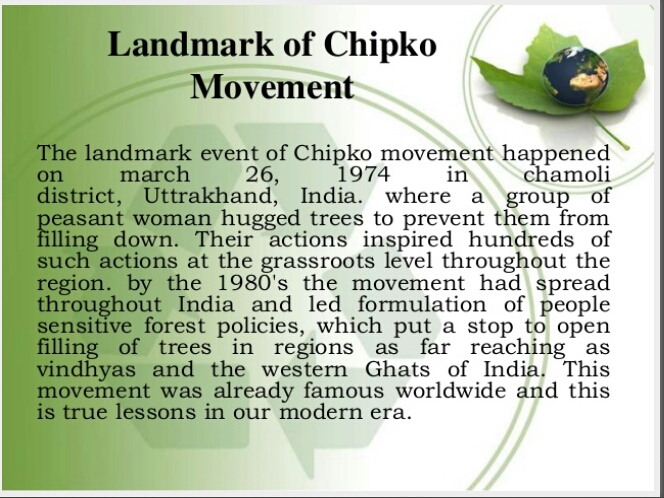 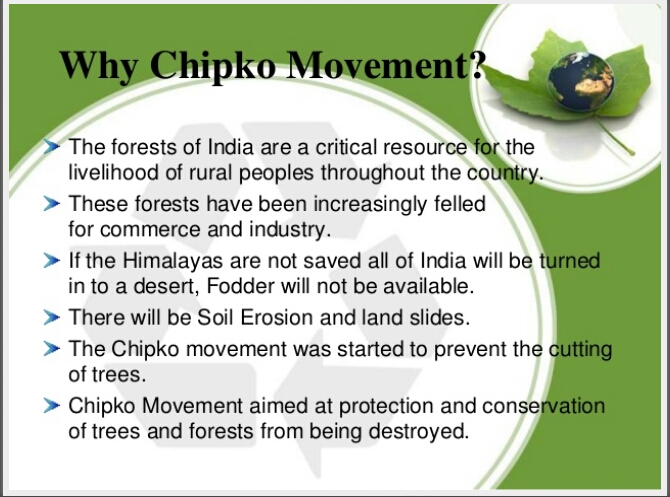 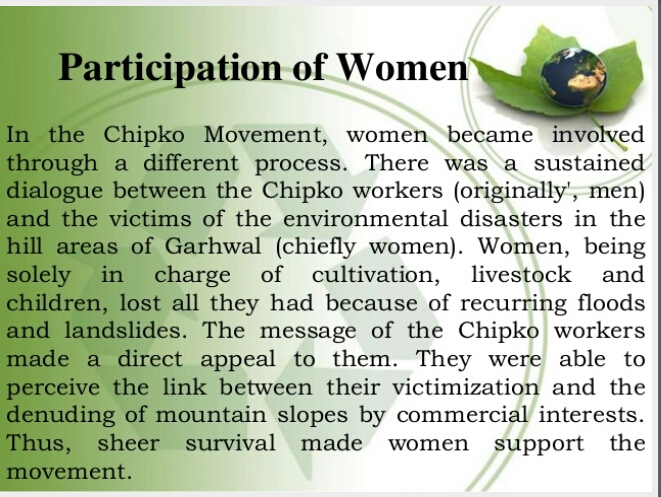 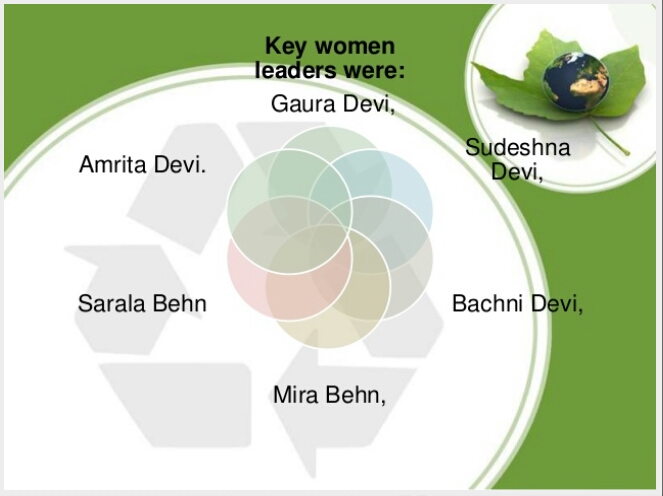 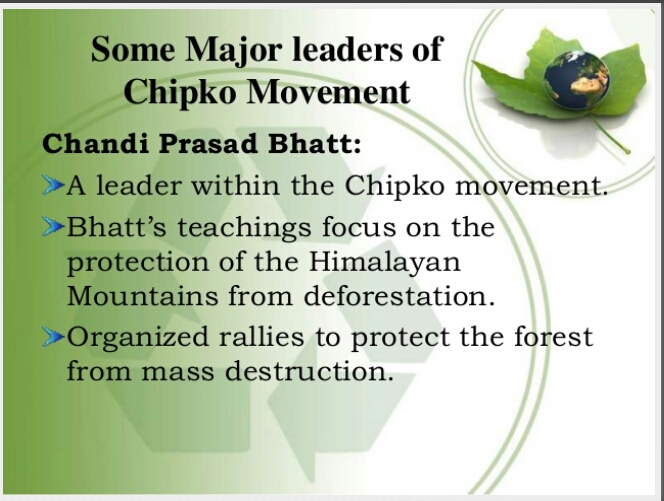 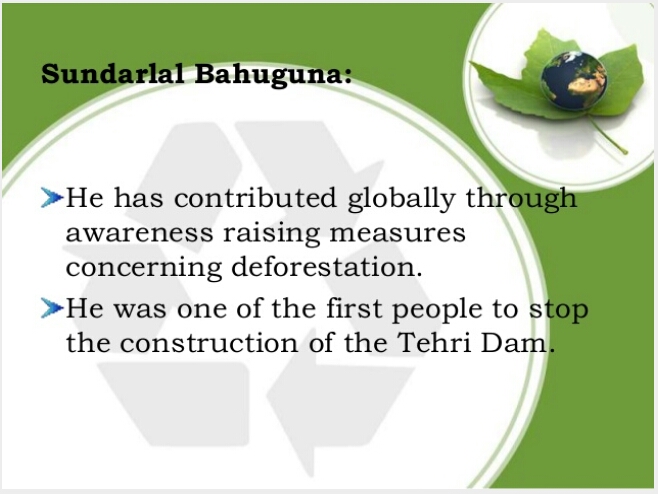 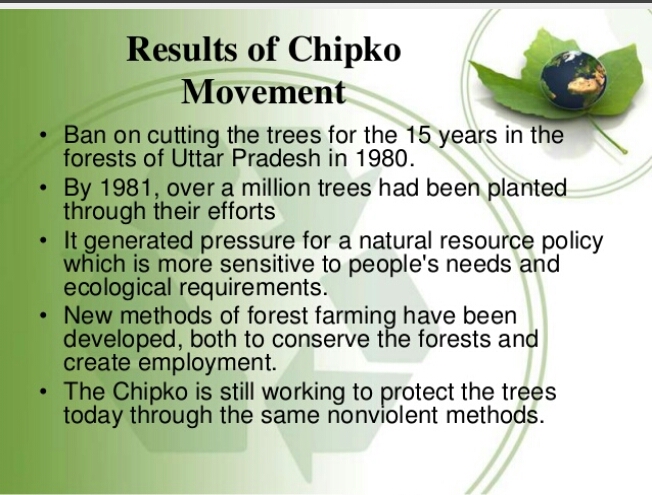